Hot Topics 
in 
Oncology Reimbursement 
2024-2025
Bobbi Buell, MBA
WINTER, 2024
650-255-7520
bbuell@onpointoncology.com
Bobbibuell1@yahoo.com
NEWSLETTER: www.onpointoncology.com
Disclaimer
The information described herein is subject to change as many of the details herein are subject to interpretation.  This is our first review of the regulations and more information may be available after this presentation.
This presentation is a look at the Regulations.  Conclusions are subject to change.
This presentation is in an abbreviated format.  We have omitted parts of the Regulation for brevity. Please double check the references.
CPT codes and descriptions only are copyrighted 2025 American Medical Association (AMA). All rights reserved. The AMA assumes no liability for data contained or not contained herein.
All Medicare information is derived from published rules; however, interpretations may be erroneous and typos may be evidenced. It is mandatory that coding and billing is based on information derived from each practice or clinic.
This is not legal or payment advice.
This information is valid for the date of presentation only.
This presentation should not be reproduced without the permission of the author and is time sensitive
[Speaker Notes: Put in a separate page for web sites of regulations]
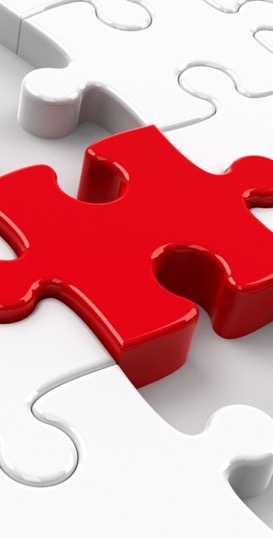 Agenda
FINAL Fee Schedule Rule for 2025
QPP for 2025
FINAL Hospital Outpatient Rule 2025
Drug Regs 2025
[Speaker Notes: Put in a separate page for web sites of regulations]
Physician Fee Schedule Rule for 2025
Medicare Physician Payment Basics
Payments are based on RVUs for each code (WRVUs+PERVUs+MalRVUs)
RVUs are multiplied times GPCIs for your geographical location (W*WGPCI+PE*PEGPCI+Mal*MalGPCI)
The Medicare conversion factor determines the overall level of Medicare payments (W*WGPCI+PE*PEGPCI+Mal*MalGPCI) times CF = $Your Total Allowable for your area, which will be inflated, deflated, or neutralized by your QPP performance
W = Work; PE = Practice Expense; MAL = Expense of Malpractice; RVUs = relative value units
Sequestration
Medicare 2% across the board started on April 1, 2013
The 2% comes out of the Medicare portion (80%)
Drugs are paid at 104.304% ASP
All patient payments excluded
Conversion Factor Proposed to Final
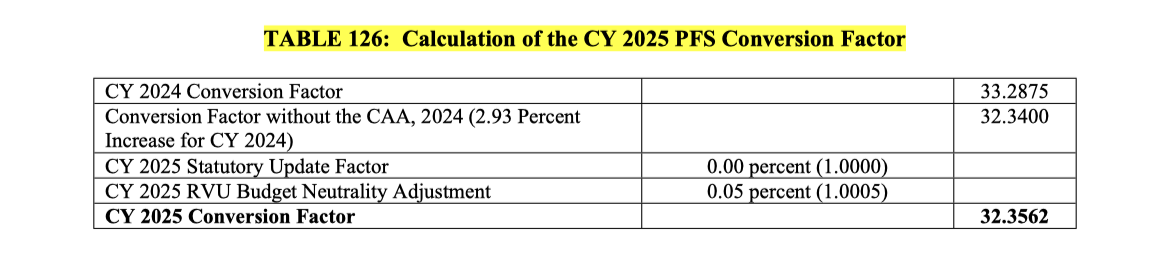 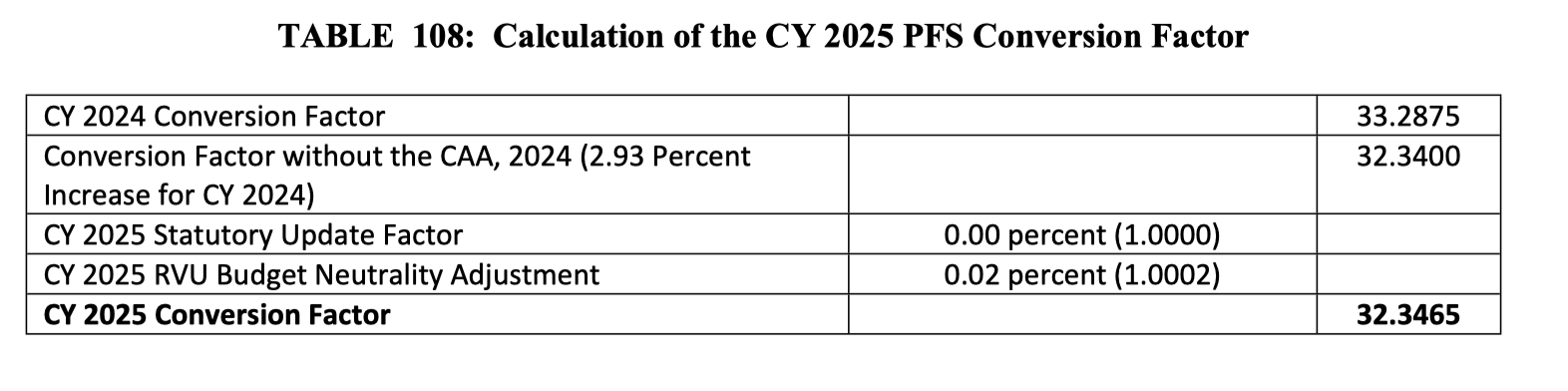 A Brief History of the Conversion Factor
Specialty Impact
Be aware that this does not factor in the change in CF:

Cardiology 0%
Dermatology 0%
Family Practice 0%
Gastro 0%
Hem-Onc -1%
Neuro 0%
Rad Onc 0%
What COA Members Are Seeing
Using the COAnalyzer on PCF:
E&M cut 3.25%
Infusion cut 7.01%
Imaging cut 3.75%
Radiation cut 2.10%
All Other Codes cut 4.21%
Overall cut 3.89%
Telehealth Waivers
For COVID, telehealth was changed so that the patient could be treated remotely.  But, without Congressional action, the old Telehealth rules will return in terms of:
Patient population: Underserved areas (Outside an MSA, Manpower Shortage Area)
Patient location: Healthcare facilities
Types of providers: Expanded list of eligible providers no longer eligible
Qualified occupational therapist, 
Qualified physical therapists, 
Qualified speech language pathologist, and 
Qualified audiologists
Changes to Telehealth Categories
In the CY 2024 Physician Fee Schedule Final Rule, CMS changed the process for making additions, deletions and changes to the Medicare Telehealth Services List, replacing the old categorization with a new five-step process (beginning in CY 2025). 

As part of this change, each telehealth service is assigned either a "permanent" or "provisional" status. A telehealth service receives "provisional" status if there is not enough evidence to demonstrate the clinical benefit of the service but evidence that further study may demonstrate such benefit.
Telehealth List Updates
Requests for Permanent Status
Continuous Glucose Monitoring (95251)--NO
Cardiovascular and Pulmonary rehab (93797, 93798, 94625, 94626)—PROVISIONAL
General Behavioral Health Integration (99484)—NO
Principal Care Management (99424-99427)—NO
Radiation Treatment Management (77427)--Provisional
Home INR Monitoring (G0248)—Provisional
Caregiver Training (97550-97552, 96202-96203, GCTD1-GCTD3, GCTB1-GCTB2)—Provisional
PrEP of HIV (G0011, G0013)-–Permanent
Virtual Supervision for 2025
Virtual direct supervision may continue throughout 2025  
immediate availability by the supervising practitioner via real time, interactive audio/visual technology same as last year EXCEPT
permanently allow direct supervision via real time audio/visual communication for code 99211 and for services with a PC/TC indicator of 5 in the PFS
Other Telehealth Flexibilities Proposed
CMS proposes to continue other flexibilities on a temporary basis. The agency would continue to evaluate these through CY 2025. These flexibilities include the following:
Removal of frequency limitations. CMS proposes to continue its suspension of frequency limitations for certain subsequent inpatient visits, subsequent NF visits and critical care consultations furnished via Medicare telehealth.
Supervision of residents in teaching settings. This would permit teaching physicians to have a virtual presence during the key portion of the Medicare telehealth service for which payment is sought through audio/video real time communications technology—everyone must be virtual.
Will allow physicians to continue to use their enrolled location address, rather than their home address for virtual visits
Proposed Definition of Telecommunications Systems
New CPT E/M Codes
Seventeen codes will be added to CPT 2025® for audio/visual and audio only codes. 
Codes 99441-99443 will be deleted and 
These E/M codes,  98000-98015 except one listed below, will not be covered by CMS with status code “I”.
Given the similarity between CPT code 98016 and HCPCS code G2012, CMS is proposing to accept the RUC-recommended values for CPT code 98016, and they are proposing to delete HCPCS code G2012. Plus, with these changes, providers should use standard E/M codes with POS “Home” IF (and only if) this is covered in 2025.
Biggest question is WHO WILL USE THESE?
Improving Global Services Proposal
This policy applies to 90-day Global Surgical Periods only. If pre- and/or post-operative care is transferred to another provider (-54, -55, and -56). These modifiers will still be used. 
Plus, there will possibly be an add-on code for POST-OP care transfer—G0559. 
Post-operative follow-up visit complexity inherent to evaluation and management services addressing surgical procedure(s), provided by a physician or qualified health care professional who is not the practitioner who performed the procedure (or in the same group practice), and is of a different specialty than the practitioner who performed the procedure, within the 090-day global period of the procedure(s), once per 090-day global period, when there has not been a formal transfer of care and requires the following required elements, when possible and applicable:

Reading available surgical note to understand the relative success of the procedure, the anatomy that was affected, and potential complications that could have arisen due to the unique circumstances of the patient’s operation.

Research the procedure to determine expected postoperative course and potential complications (in the case of doing a post-op for a procedure outside the specialty).

Evaluate and physically examine the patient to determine whether the post-operative course is progressing appropriately.

Communicate with the practitioner who performed the procedure if any questions or concerns arise.

(List separately in addition to office/outpatient evaluation and management visit, new or established)
Colorectal Screening 2025
CMS will update and expand colorectal cancer (CRC) screening coverage by 
removing barium enema procedures (archaic), 
adding coverage for computed tomography colonography (CTC), and 
including follow-on screening colonoscopies after positive results from blood-based biomarker tests, in addition to stool-based tests. 
Same in the office and the HOPD
Hepatitis B Vaccine
Hepatitis B vaccines are currently covered under the Medicare Part B benefit per section 1861(s)(10)(B) of the Act. In this rule, CMS will expand coverage of hepatitis B vaccinations by 
Covering individuals who have not previously received a completed hepatitis B vaccination series or whose vaccination history is unknown. 
Expanding who can prescribe. An assessment of an individual’s vaccination status could now be made without the clinical expertise of a physician, plus a doctor’s order would no longer be necessary for the administration of a hepatitis B vaccine under Part B, which would facilitate roster billing by mass immunizers for hepatitis B vaccine administration.
Making hepatitis B immunizations equal to other preventive vaccinations in terms of payment and patient out of pocket.
Reporting of Overpayments
CMS clarifies the instances under which the deadline for reporting and returning overpayments will be suspended, to allow providers time to investigate and calculate overpayment amounts. Specifically, CMS posits that the 60-day timeframe would be suspended if: 
If the person does NOT conduct an investigation, or the investigation is not timely or not conducted in good faith, the identified overpayment must be reported and returned by day 60.
If the person does conduct a timely, good faith investigation, suspension of the report and return obligation under § 401.305(b)(3) begins when the person begins the investigation. The suspension of the 60-day deadline ends when the investigation is concluded and the initially identified overpayment and related overpayments, if any, are calculated, or by day 180, whichever is earlier.
G2211 Again...
Modifier -25 Revisited
Would allow G2211 with Modifier 25 when an E/M service done on the day of an annual wellness visit, immunization or other CMS covered preventive service
Additional Dental Services
CMS responds to stakeholder feedback by proposing new clinical scenarios for Medicare reimbursement of dental services linked to covered treatments. These clinical scenarios include: 
dental or oral examination in the inpatient or outpatient setting prior to Medicare-covered dialysis services for beneficiaries with end-stage renal disease (ESRD); and 
medically necessary diagnostic and treatment services to eliminate an oral or dental infection prior to or concurrent with Medicare-covered dialysis services.
Also, starting in CY 2025, CMS proposes to require the KX modifier on claims for dental services considered integral to covered medical services. 
And beginning January 1, 2025, CMS proposes mandating the inclusion of a diagnosis code on the 837D dental claims format, aligning with existing requirements for physician services. Let your referral dentists know!
Advanced Primary Care Management
HCPCS codes include, with several additional criteria:
G0556: Advanced primary care management services provided by clinical staff and directed by a physician or other qualified health care professional who is responsible for all primary care and serves as the continuing focal point for all needed health care services, per calendar month
G0557: Advanced primary care management services for a patient with multiple (two or more) chronic conditions expected to last at least 12 months, or until the death of the patient, which place the patient at significant risk of death, acute exacerbation/decompensation, or functional decline, provided by clinical staff and directed by a physician or other qualified health care professional who is responsible for all primary care and serves as the continuing focal point for all needed health care services, per calendar month
G0558: Advanced primary care management services for a patient that is a Qualified Medicare Beneficiary with multiple (two or more) chronic conditions expected to last at least 12 months, or until the death of the patient, which place the patient at significant risk of death, acute exacerbation/decompensation, or functional decline, provided by clinical staff and directed by a physician or other qualified health care professional who is responsible for all primary care and serves as the continuing focal point for all needed health care services, per calendar month
You can see here that one of the cool things about these codes is that they have no monthly time frame. 
Only one Primary Care per month may bill.
Visit Complexity for Infectious Disease
G0545: (Visit complexity inherent to hospital inpatient or observation care associated with a confirmed or suspected infectious disease by an infectious diseases consultant, including disease transmission risk assessment and mitigation, public health investigation, analysis, and testing, and complex antimicrobial therapy counseling and treatment. (add-on code, list separately in addition to hospital inpatient or observation evaluation and management visit, initial, same day discharge, or subsequent
CMS says they anticipate this code will be used by physicians with infectious disease training.
Cardiovascular Risk Assessment
The CMS Innovation Center tested the Million Hearts® Model, which coupled payments for cardiovascular risk assessment with cardiovascular care management, and was found to reduce the rate of death by lowering heart attacks and strokes among Medicare Fee-for-Service beneficiaries. In order to incorporate these lessons learned and increase access to these lifesaving interventions, beginning with CY 2025, there is now coding and payment for an Atherosclerotic Cardiovascular Disease (ASCVD) risk assessment service and risk management services.

The ASCVD risk assessment (G0537) will be performed in conjunction with an E/M visit when a practitioner identifies a patient at risk for CVD who does not have a diagnosis of CVD. The standardized, evidence-based risk assessment tool used includes demographic data (e.g., age, sex), modifiable risk factors for CVD (e.g., blood pressure & cholesterol control, smoking status/history, alcohol and other drug use, physical activity and nutrition, obesity), possible risk enhancers (e.g., pre-eclampsia), and laboratory data (lipid panel), and the output must include a 10-year estimate of the patient’s ASCVD risk.
There is also coding and payment for ASCVD risk management services that include service elements related to the ABCS of CVD risk reduction (aspirin, blood pressure management, cholesterol management, smoking cessation) for beneficiaries at intermediate, medium, or high risk in the next 10 years for CVD (G0538).
Summary of QPP Rule 2025
Component Proposal for 2025
New MVPs Proposed for 2025 Reporting
Want to shift to MVPs from MIPS by 2029
Major Proposed Updates
Complex Organizational Adjustment
For Virtual Groups and APMs
This adjustment will start in PY 2025.
Awards Achievement Points
Updates to MIPS Components
QUALITY—196 measures with data completeness staying at 75%
COST--Revising the cost measure scoring methodology to more appropriately assess clinician cost of care in relation to national averages. Also there are 6 new 
IMPROVEMENT ACTIVITIES—CMS proposes to eliminate activity weightings and reduce the number of activities for 104 active activities.
PROMOTING INTEROPERABILITY--Changes in this category include the removal of automatic reweighting for clinical social workers and detailed criteria for qualifying data submissions. For multiple data submissions in this category, CMS would calculate a score for each data submission received, and assign the highest of those scores. Previously, multiple submissions would result in a score of zero. 
$ Neutral Score will be 75 again
MSSP ACO Quality Changes
CMS made several significant updates to the quality measure reporting and scoring process for MSSP ACOs starting in 2025.
It establishes the new APP Plus quality measure set, which MSSP ACOs will be required to use starting in 2025. The measure set will begin with six measures and expand to eleven by 2028.
Starting in performance year 2025, ACOs using the APP Plus quality measure set will have only three reporting options: eCQMs, MIPS CQMs, and Medicare CQMs. Flat benchmarks will be used for Medicare CQMs during the first two performance periods. 
To encourage ACOs to transition more quickly to eCQMs and take advantage of digital data and interoperability, CMS is extending the eCQM/MIPS CQM reporting incentive. More information about these changes can be found here.
Medicare Hospital Outpatient Final Rule 2025
OPPS Payment Update Proposal 2025
For calendar year (CY) 2025, CMS proposes updating OPPS payment rates for hospitals that meet the applicable quality reporting requirements by a net 2.9% up from the proposed 2.6%. This update is based on the projected hospital market basket percentage increase of 3.4%, reduced by 0.5 percentage points for the productivity adjustment.
Changes to Women’s CoPs*
Finalized provisions for OB services CoP include:
Organization and Staffing — Hospitals and CAHs providing OB services must organize these services in line with nationally recognized standards. This includes proper integration with other departments, supervision by qualified professionals and maintaining an OB roster.
Delivery of Service — CMS is setting new standards requiring OB services to align with the facility’s needs and resources. Policies must ensure high medical practice standards and patient safety. Essential equipment for OB care, such as resuscitation tools, must be readily available, as are protocols for emergencies 
Staff Training — Hospitals and CAHs must develop policies to ensure staff receive ongoing training on evidence-based maternal care practices. This training should be informed by the facility’s Quality Assessment and Performance Improvement (QAPI) Program and documented in personnel records.
Quality Assessment and Performance Improvement (QAPI) Program — CMS requires hospitals and CAHs with OB services to use their QAPI programs to assess and improve health outcomes and disparities among OB patients
Emergency Preparedness — Hospitals and CAHs with emergency departments must maintain readiness to provide appropriate screening and stabilize treatments and transfers for emergency conditions, including those related to maternal health. This includes having necessary equipment, supplies and protocols, with staff receiving annual training on these procedures.
*-Conditions of Participation
Limited Prior Auth Time Frame
In the CMS Interoperability and Prior Authorization Final Rule, CMS finalized for Medicare Advantage and other plans that response times of seven calendar days for standard prior authorization requests. Even though Medicare wasn't subject to this rule, CMS proposes to align the timeframe for prior authorization requests for fee-for-service hospital outpatient services to seven calendar days, instead of 10 business days, for standard review
Final Rules Regarding Drugs 2025
For “K” status drugs in the OPPS fee schedule, some will be bundled into the APC. This is for non-pass-through drugs whose cost is $140 or less per encounter,  a $5 increase.
2025 OPPS Drug/Biologic Payments
Display Copy  Proposed Hospital Outpatient Rule, page 274; Proposed Rule, Display Copy, page 23
CAR-T Therapy Coding (Part B)
New codes for the steps in preparing the cells for infusion
Substitute for current Level III codes
38225, 38226, 38227, 38228
Valued similarly to Apheresis codes 36514, 36516, 36522
Gene & CAR-T Packaging (OPPS)
For CY 2025 only, CMS proposes to not package payment for certain cell and gene therapies into the payment for the primary Comprehensive Ambulatory Payment Classification (C-APC) service when they appear on the same claim as primary C-APCs services. This seems like a good proposal when the price of these therapies is considered. These therapies were specifically called out:
Yescarta
Kymriah 
Provenge 
Tecartus 
Breyanzi 
Abecma 
Carvytki 
Luxturna 
Zolgensma
CASGEVY (Added in the Final Rule)
OPPS Packaging Policy for Diagnostic Radiopharmaceuticals
Current Policy: CMS currently packages various drugs, biologicals and radiopharmaceuticals, including diagnostic radiopharmaceuticals, based on their use in diagnostic tests or procedures.

Proposed Change: To address concerns about access for safety net hospitals and underserved communities, CMS will pay separately for diagnostic radiopharmaceuticals with per-day costs (per CMS, of course) above $630, approximately twice the current volume-weighted average cost of diagnostic radiopharmaceuticals. 

Pricing Methodology: CMS will allow the mean unit cost (MUC) based on hospital claims data instead of the average sales price (ASP) methodology due to insufficient ASP reporting by manufacturers. CMS seeks feedback, however, on using ASP for future payment determinations.
Other Radiopharmaceutical Proposals
OPPS: Since CY 2013, CMS has provided an additional $10 payment for Tc-99m produced without highly enriched uranium (HEU) to support U.S. initiatives to reduce reliance on foreign reactors and promote the production of medical radioisotopes from non-HEU sources. CY 2025 will be the final year for this add-on payment. The proposal is to carry it over through 2026, but in the Final Rule, it was changed to 2025 tentatively.

Part B: CMS proposes to codify that, for radiopharmaceuticals furnished in a physician’s office, MACs can determine payment limits using any methodology that was in place on or prior to November 2003 (prior to the passage of the Medicare Prescription Drug, Improvement, and Modernization Act of 2023, or MMA).
Part B Drug Proposals 2025
Immunosuppressive Therapy--CMS proposes to include orally and enterally administered compounded formulations of immunosuppressive drugs in the immunosuppressive drug benefit.
Blood Clotting Factors--CMS proposes to update the furnishing fee regulations to clarify that blood clotting factors must be self-administered to be eligible for the clotting factor furnishing fee, and that entities who furnish clotting factor are paid through another system (e.g., during an inpatient stay or in the outpatient setting).
Drugs with Zero or Negative ASP (Proposed)
CMS proposes the following to calculate payment limits when provided with negative or zero ASP data:

Single source (including biosimilars) and multiple source drugs when negative or zero manufacturer’s ASP data is reported for some, but not all, NDCs. This will be resolved by calculating a payment limit using only NDCs with positive manufacturer’s ASP data.
Multiple source drugs with only negative or zero manufacturer’s ASP data will use data from the most recent calendar quarter for which data is available to calculate the payment limit.
Single source drugs with only negative or zero manufacturer’s ASP data, excluding biosimilars: Using the lesser of:106 percent of the volume-weighted average of the most recent positive manufacturer’s ASP data from a previously reported quarter, or 106 percent of the WAC for the given quarter if no ASP is available.
Biosimilars with only negative or zero manufacturer’s ASP data will be priced using the volume-weighted average of the positive manufacturer’s ASP data from all other biosimilars with the same reference product plus six percent (or eight percent for qualifying biosimilars which are less expensive than the reference product) of the reference biological product.
If there are no other biosimilars with the same reference product, CMS will use the volume-weighted average of the most recent available positive manufacturer’s ASP data plus six (or eight) percent of the reference biological product.
Part B Inflation Rebate Proposals
CMS will compare payment amounts in the quarterly pricing files to the inflation-adjusted payment amounts for the respective quarters to determine if the criteria for a coinsurance adjustment are met.
For a Part B rebatable drug first approved or licensed by the FDA on or before Dec. 1, 2020, but first marketed after Dec. 1, 2020, the payment amount benchmark quarter will be the third full calendar quarter after the drug's first marketed date.
For a Part B rebatable drug billed under a not otherwise classified (NOC) code during the calendar quarter starting July 1, 2021, or the third full calendar quarter after the drug's first marketed date, whichever is later, the payment amount benchmark quarter will be the third full calendar quarter following the assignment of a billing and payment code other than an NOC code.
It will exclude 340B units from professional claims with dates of service in 2024 (and 2023) submitted by Medicare suppliers listed by the HRSA 340B Office of Pharmacy Affairs Information System as participating in the 340B Program. This will be done by identifying these suppliers and their claims using National Provider Identifiers and/or Medicare Provider numbers. CMS previously planned to rely on modifiers for 2024 exclusions.
Part B Inflation Rebate Proposals
CMS will exclude units of refundable single-dose container or single-use package drugs subject to discarded drug refunds from the calculation of rebate amounts, generally during the reconciliation process.
CMS will perform one reconciliation of rebate amounts within 12 months of sending Rebate Reports if it identifies any agency errors in calculation or manufacturer misreporting.
CMS will enforce civil money penalties on manufacturers that fail to pay rebate amounts equal to 125 percent of the rebate amount.
Part D Rebate for Inflation
For a Part D rebatable drug first approved or licensed by the FDA on or before Oct. 1, 2021, that lacks average manufacturer price (AMP) data reported for any quarters between Jan. 1, 2021, and Sept. 30, 2021,
 it will set the payment amount benchmark period as the first calendar year, starting no earlier than 2021, in which the drug has at least one quarter of AMP reported.
For a subsequently approved Part D rebatable drug (first approved or licensed after Oct. 1, 2021) without reported AMP data for any quarters in the first calendar year following its first marketed date, 
the payment amount benchmark period will be the first calendar year in which the drug has at least one quarter of AMP reported. 
CMS is also seeking comments on alternative policies for cases where AMP data is not reported for certain NDC-9s of a Part D rebatable drug.
Part D Rebate Proposals
CMS plans to use data reflecting the total number of units of a Part D rebatable drug for which a discount was provided under the 340B Program and that were dispensed during the applicable period.
It will perform one reconciliation of rebate amounts within 12 months of sending Rebate Reports if CMS identifies any agency errors in calculation or manufacturer misreporting, and a second reconciliation approximately 24 months thereafter.
It will enforce civil money penalties on manufacturers that fail to pay rebate amounts equal to 125 percent of the rebate amount.
Drug Waste Rebate Proposals
CMS proposes clarifying that for products in which the date of CMS-reported first sale does not appropriately identify the first date of payment under Part B due to an NCD, CMS will instead use the actual date on which the drug is first paid under Part B. 
The rule also revises the term "single-dose containers" in defining a product that is eligible for this policy. CMS proposes to include 
products packaged in single-dose or single-use packages, 
injectable drugs with labeled volume less than or equal to 2 mL, and 
for drugs contained in ampules with no discard statement in the definition.
CMS will explicitly require the use of the JW modifier if a drug is discarded during the preparation process in addition to the administration process. If no amount is discarded during preparation, the JZ modifier would be required on the claim. CMS is seeking comments on this proposal. This is for suppliers who do not administer the drug.
Finally, CMS notes that one application for an increased applicable percentage was submitted for CY 2025. Based on the data submitted, CMS did not propose applying an increased applicable percentage to this product (Leukine).
My Favorite Proposals
OPPS: Starting January 1, 2026, for separately payable drugs or biologicals for which CMS does not provide a payment rate in Addendum B, which would indicate to MACs that CMS does not have pricing information (specifically,  that ASP, WAC, AWP, and mean unit cost information is not available to determine a payment rate), MACs would calculate the payment based on provider invoices. The drug or biological invoice cost would be the net acquisition cost minus any rebates, chargebacks, or post-sale concessions.
My Favorite Proposals (Cont’d)
OPPS: Starting January 1, 2026, for separately payable drugs or biologicals for which CMS does not provide a payment rate in Addendum B, which would indicate to MACs that CMS does not have pricing information (specifically,  that ASP, WAC, AWP, and mean unit cost information is not available to determine a payment rate), MACs would calculate the payment based on provider invoices. The drug or biological invoice cost would be the net acquisition cost minus any rebates, chargebacks, or post-sale concessions. Why?
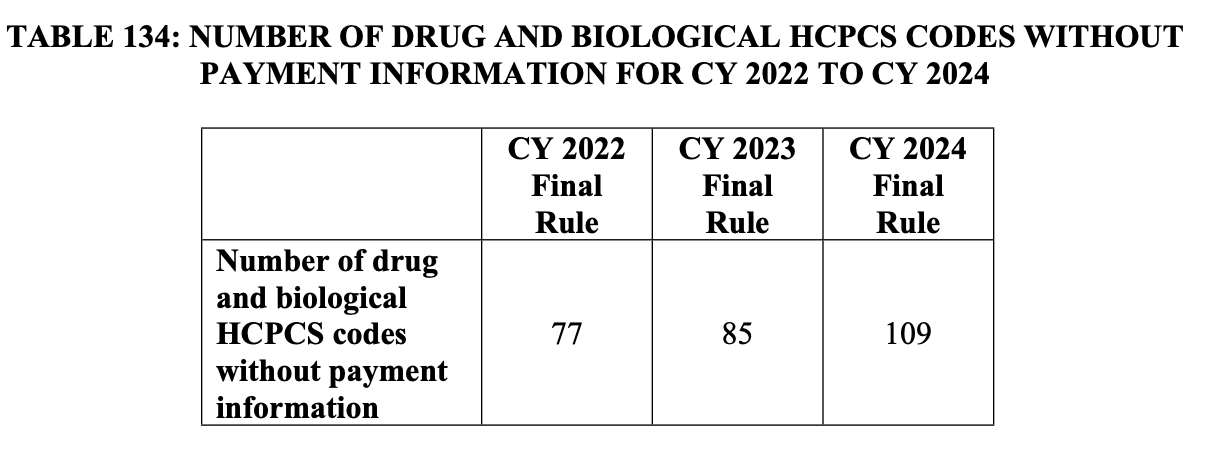 ICD-10-CM Changes 2025October 1, 2024
“In Remission” Added
C81.- Hodgkin Lymphoma
C82.- Follicular Lymphoma
C83.- Non-Follicular Lymphoma
C84.- Mature T/NK-cell Lymphomas
C85.- Other Specified and Unspecified Non-Hodgkin Lymphoma
C86.- Other Specified Types of T/NK-cell Lymphoma
C88.- Malignant Immunoproliferative Diseases and Certain Other B-cell Lymphomas
Added C-Codes 2025
C86.-
Some codes for “not having achieved remission”
As well as in remission
C88.-
Same as above
Added C-Codes 2025
C83.390 Primary central nervous system lymphoma 
PCNSL of brain PCNSL of meninges 
PCNSL of spinal cord 
PCNSL NOS 
Excludes1: Primary central nervous system lymphoma, Burkitt (C83.79) Primary central nervous system lymphoma, lymphoblastic (C83.59) Primary central nervous system lymphoma, other (C83.89) Primary central nervous system lymphoma, peripheral T-cell (C84.49) C83.398 Diffuse large B-cell lymphoma of other extranodal and solid organ sites C83.3A Diffuse large B-cell lymphoma, in remission
Added Codes 2025!!!
T45.1 Poisoning by, adverse effect of and underdosing of antineoplastic and immunosuppressive drugs
T45.A- Poisoning by, adverse effect of and underdosing of immune checkpoint inhibitors and immunostimulant drugs
Z17 Estrogen, and other hormones and factors receptor status
Note: Use one code, as available, for each receptor: Z17.0, Z17.1, Z17.2-, Z17.3Code first malignant neoplasm, such as: malignant neoplasm of ovary (C56.-) Z17.2 Progesterone receptor status

Z17.21 Progesterone receptor positive status PR+

Z17.22 Progesterone receptor negative status 

Z17.3 Human epidermal growth factor 2 receptor

Z17.31 Human epidermal growth factor receptor 2 positive status HER2+

Z17.32 Human epidermal growth factor receptor 2 negative status HER2-
Added Codes 2025!!!
Z17.4 Combined receptor status
Note: Assign a code from subcategory Z17.4- when only a combined receptor status is documented

Z17.41 Hormone receptor positive HR+ 
Z17.410 Hormone receptor positive with human epidermal growth factor receptor 2 positive status 
HR+ with HER2+

Z17.411 Hormone receptor positive with human epidermal growth factor receptor 2 negative 
status HR+ with HER2

Z17.42 Hormone receptor negative HR-

Z17.420 Hormone receptor negative with human epidermal growth factor receptor 2 positive status 
HR- with HER2+

Z17.421 Hormone receptor negative with human epidermal growth factor receptor 2 negative status
 HR- with HER2 
TNBC 
Triple negative breast cancer
Added Codes: SDoH 2025
Z59 Problems related to housing and economic circumstances

Z59.7 Insufficient social insurance and welfare support Insufficient social and welfare insurance
 Z59.71 Insufficient health insurance coverage 
Inadequate social insurance 
Insufficient social insurance 
No health insurance coverage
Z59.72 Insufficient welfare support Inadequate welfare support
A Little Praise (from focalPoint®)
YTD 2,101,988 patients
Thank you for Taking Care of Cancer Patients!!
References Regarding Proposals
Physician Fee Schedule Proposed Rule
Proposed Regulations--https://www.federalregister.gov/public-inspection/2024-14828/medicare-and-medicaid-programs-calendar-year-2025-payment-policies-under-the-physician-fee-schedule
Press Release--https://www.cms.gov/newsroom/press-releases/cms-physician-payment-rule-advances-health-equity
Fact Sheet--https://www.cms.gov/newsroom/fact-sheets/calendar-year-cy-2025-medicare-physician-fee-schedule-proposed-rule
CY 2025 Quality Payment Program Proposal Fact Sheet--https://qpp.cms.gov/resources/resource-library
2025 Proposed and Modified MVPs Guide--https://qpp.cms.gov/resources/resource-library
References Regarding Proposals
Hospital OPPS Proposed Rule
Proposed Rule--https://www.federalregister.gov/documents/2024/07/22/2024-15087/medicare-and-medicaid-programs-hospital-outpatient-prospective-payment-and-ambulatory-surgical
Press Release--https://www.cms.gov/newsroom/press-releases/biden-harris-administration-proposes-policies-reduce-maternal-mortality-advance-health-equity-and
Fact Sheet--https://www.cms.gov/newsroom/fact-sheets/cy-2025-medicare-hospital-outpatient-prospective-payment-system-and-ambulatory-surgical-center